NRZ Influenzaviren
Krisenstab 23.12.2020
Kurier
SARS-CoV-2 Diagnostik
23.12.2020
Proben
Lockdown
Partieller Lockdown
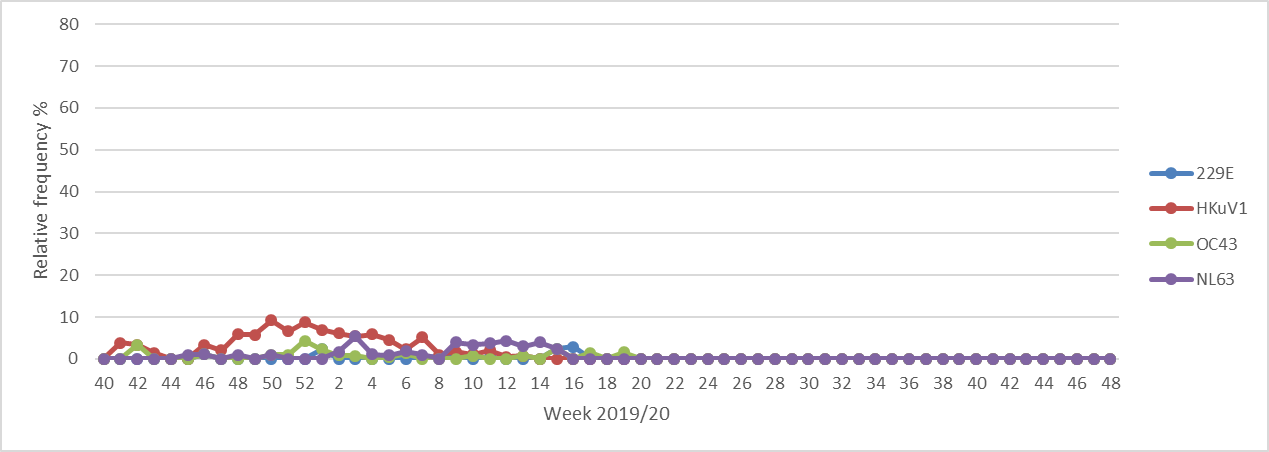 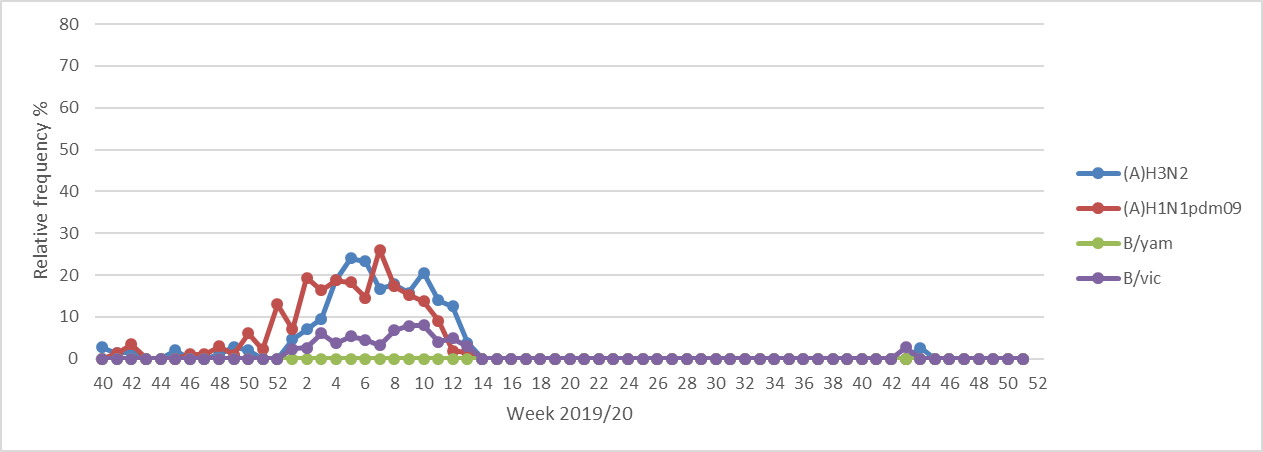 23.12.2020
Viruszirkulation